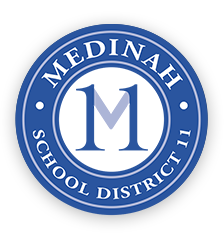 Series 1 Wireless Projector Setup Commons MMS
Technology Team
Step 1 – Software
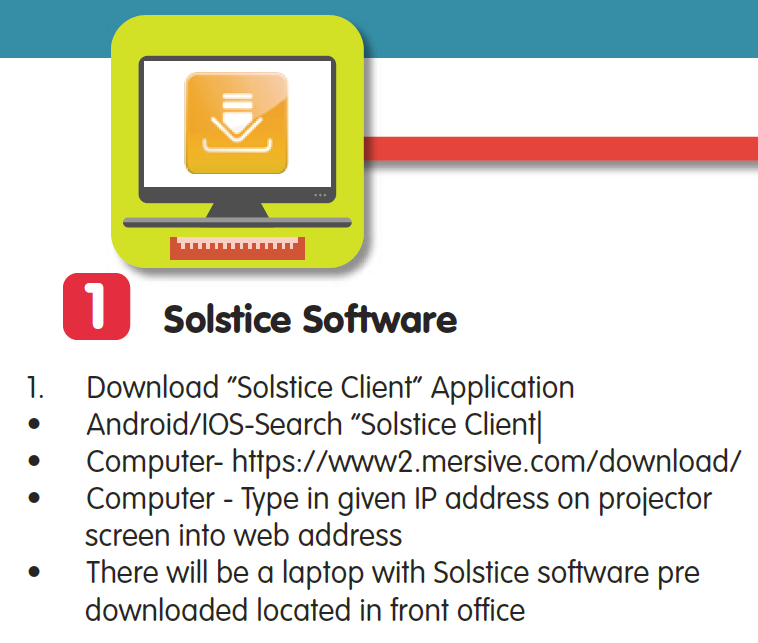 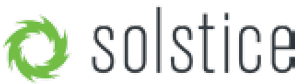 Step 2 – Connection
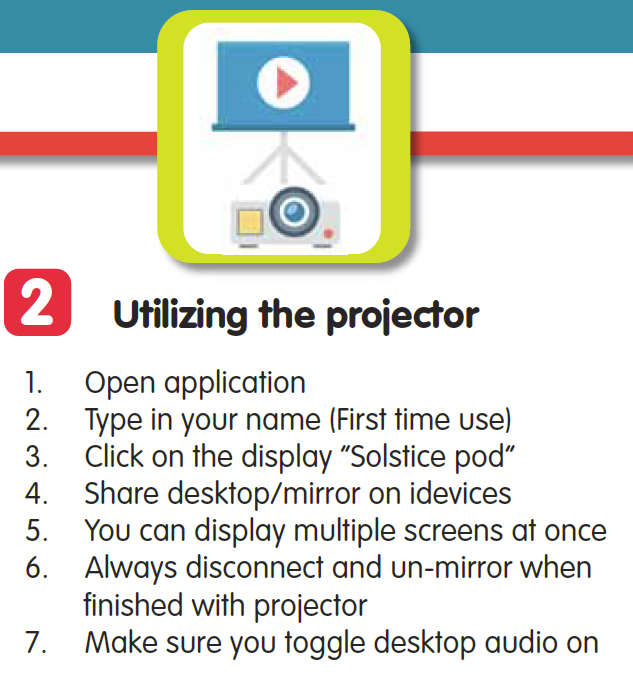 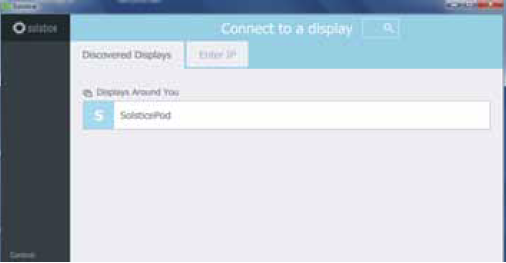 Displays
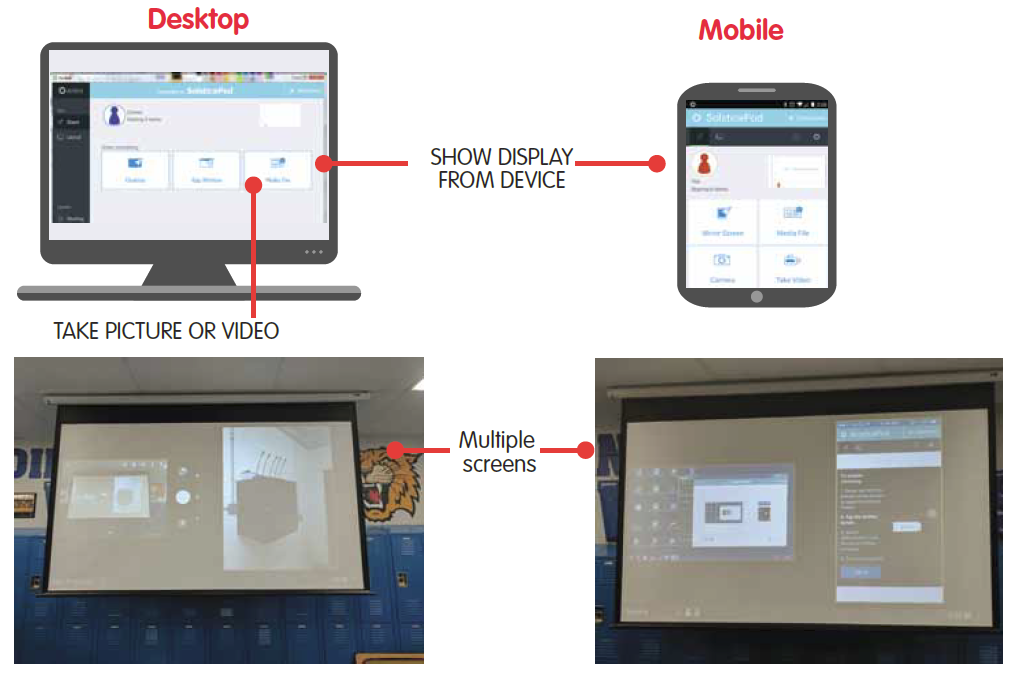 Step 3 – Microphone
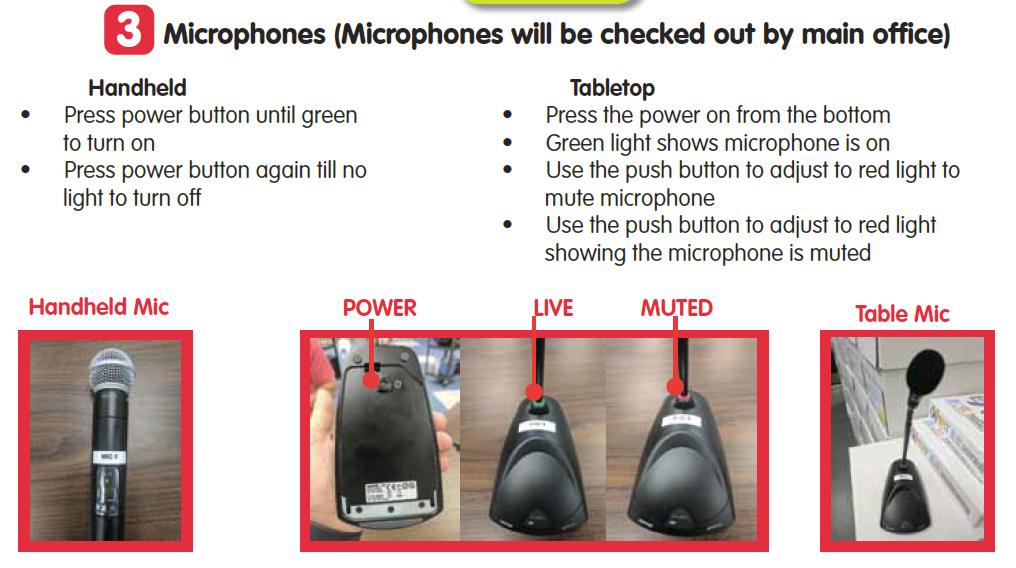 Equipment
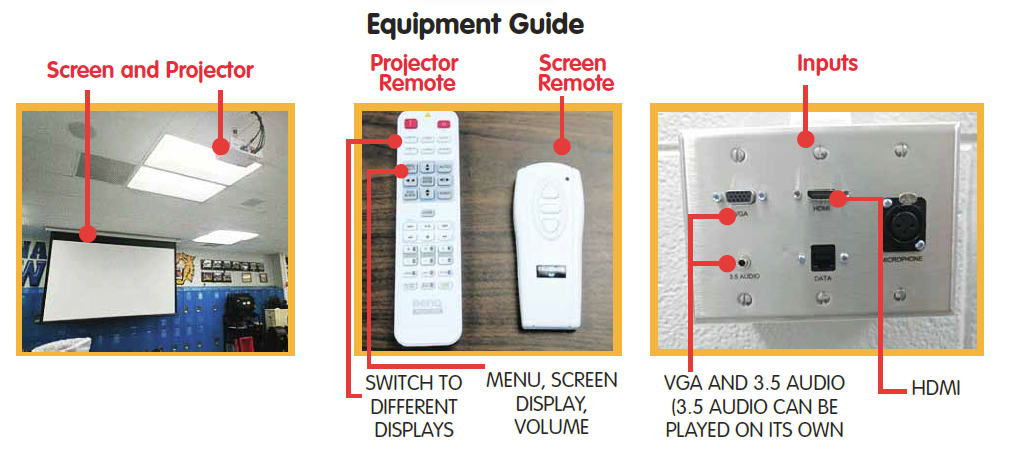 Step 4 - Operation
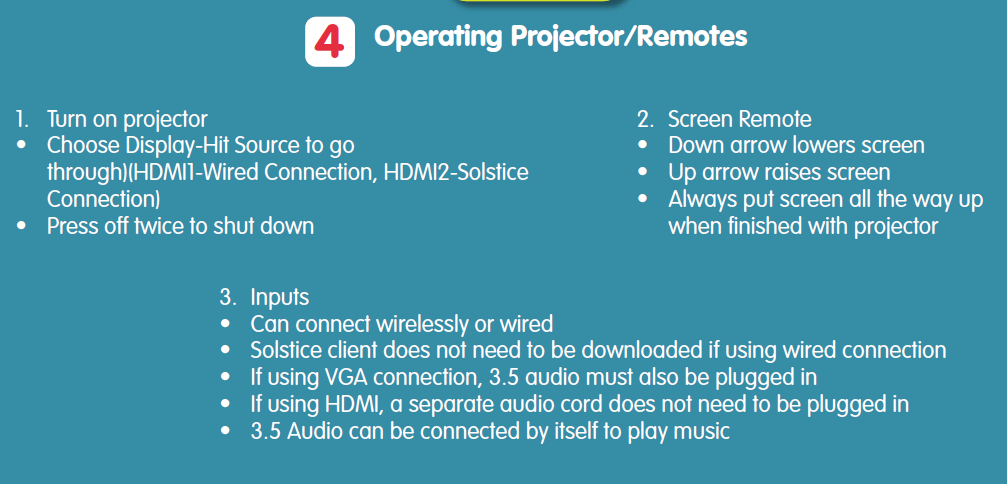 Friendly Reminder
Important
Remember to check out and return equipment (Remotes, microphones, cords, or the laptop) to the main office.
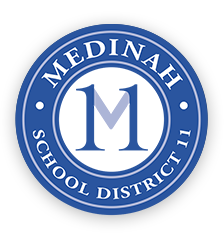